3.3 Rooms in the house
Student's book Page 23
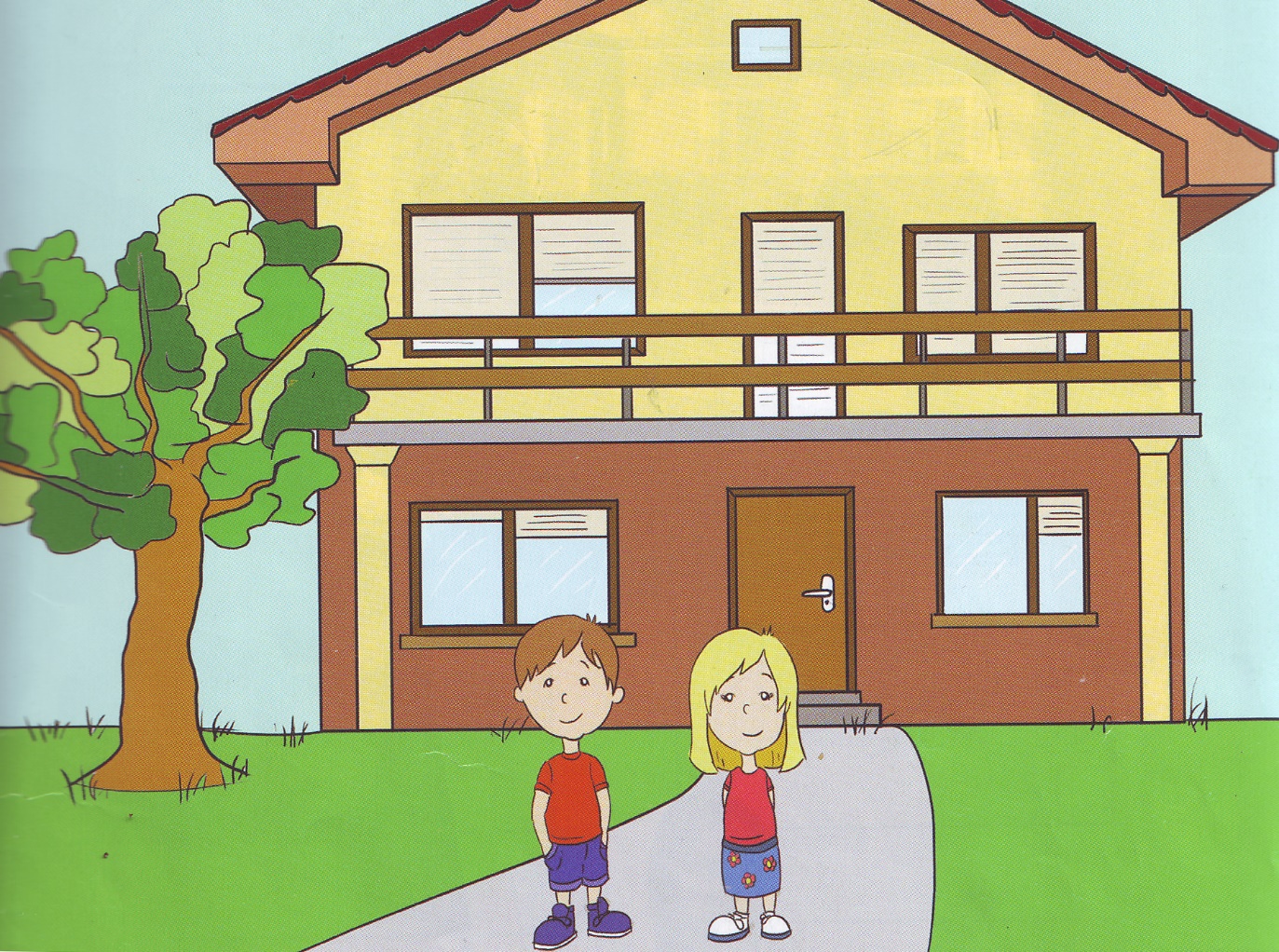 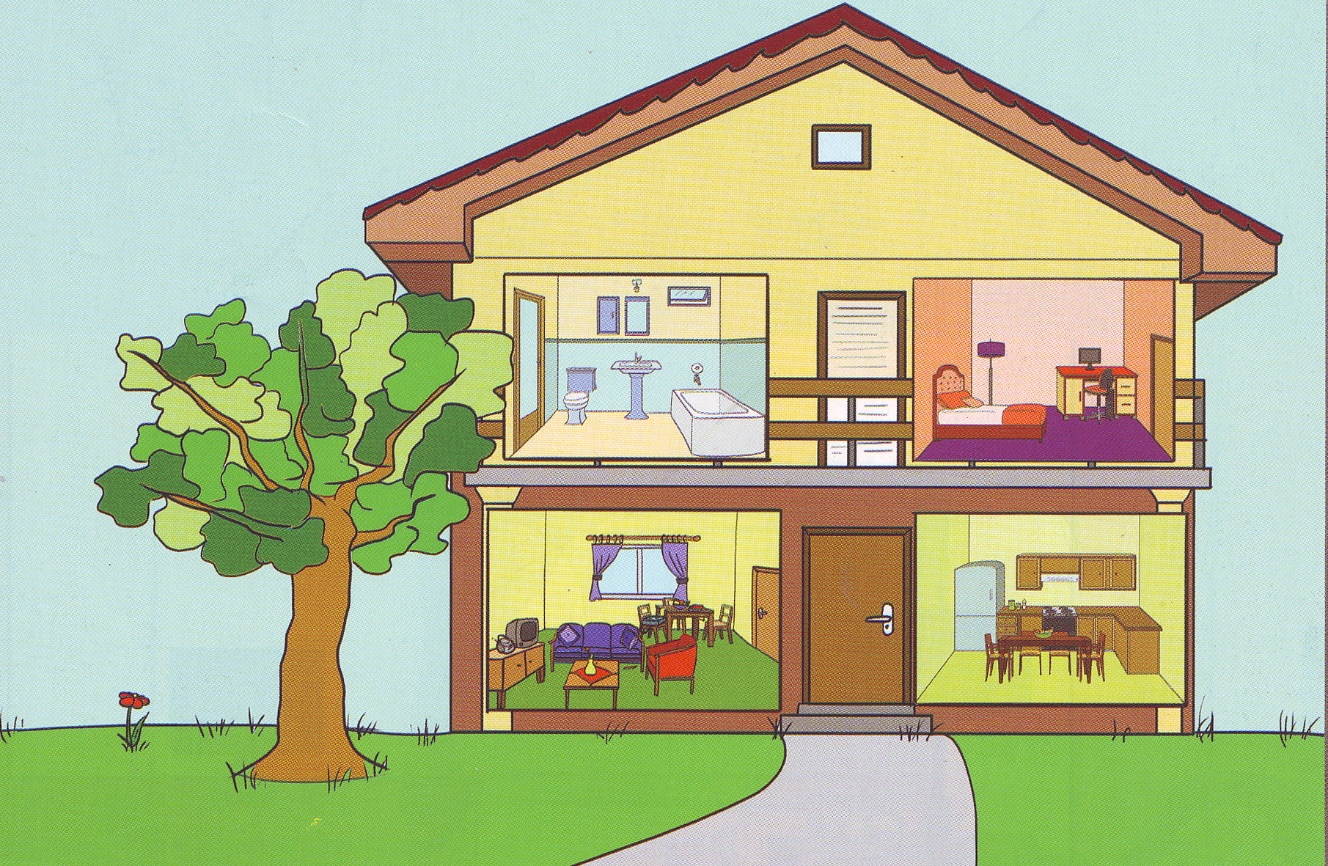 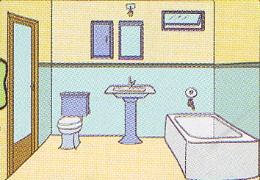 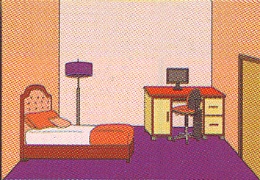 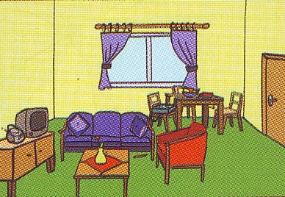 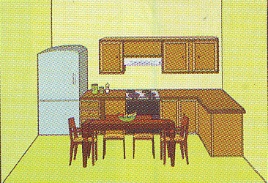 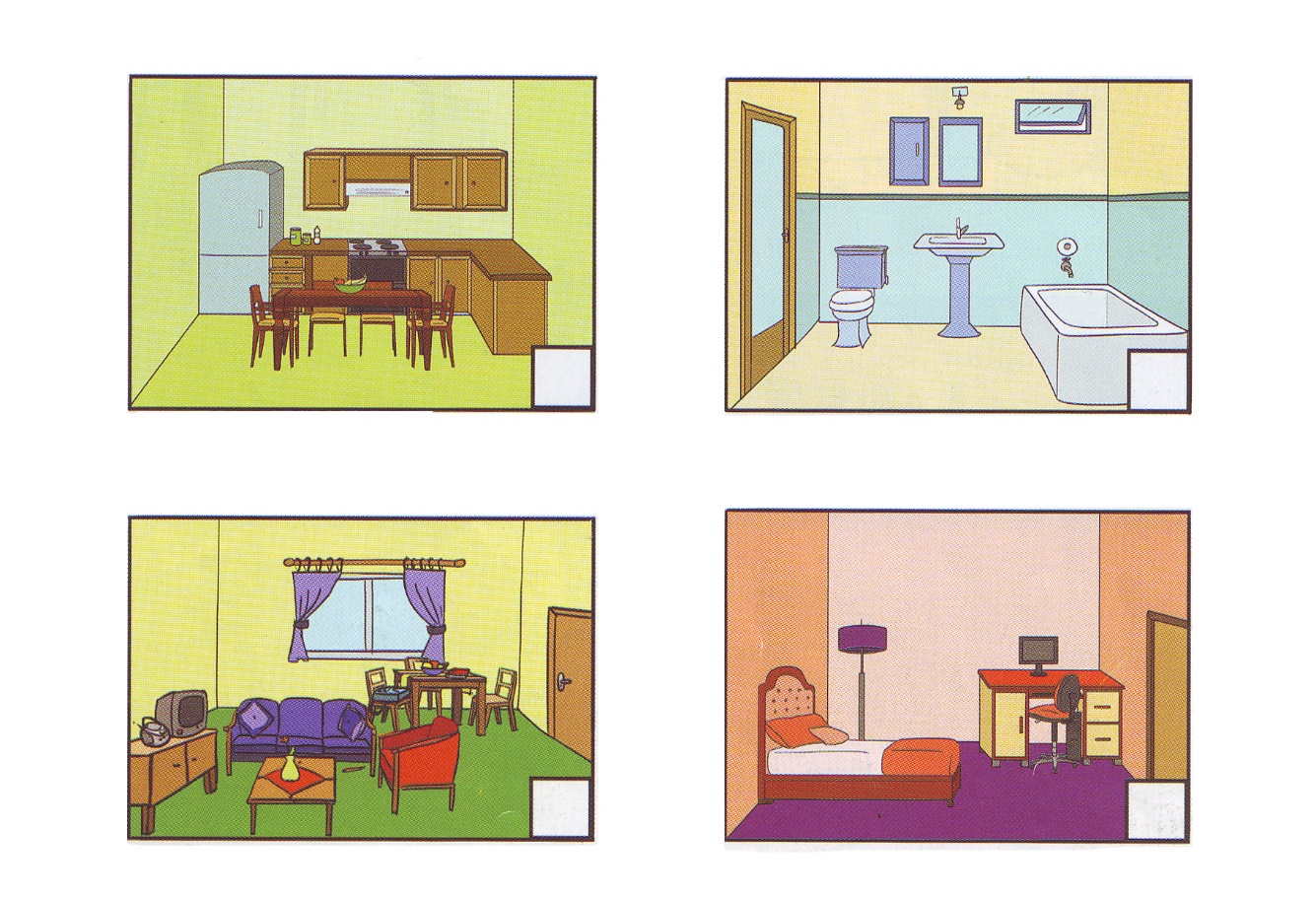 2
4
3
1
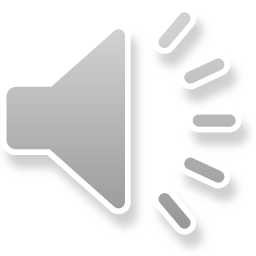 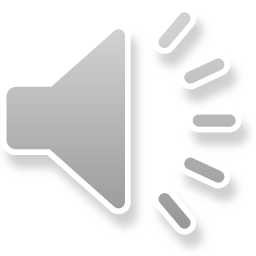 Homework page 26(задаћа страна 26-радни лист)
Bye!!! 
  